FONTS 
and
TYPEFACES
Early Human - Pictorial Signs - (Pictograms) 

Pictograms are very simple drawings that represent  things or ideas. This method of communication is still used today by certain civilizations including Chinese and Japanese and American Indians. 

Video Link – The First Artworks – Cave Paintings
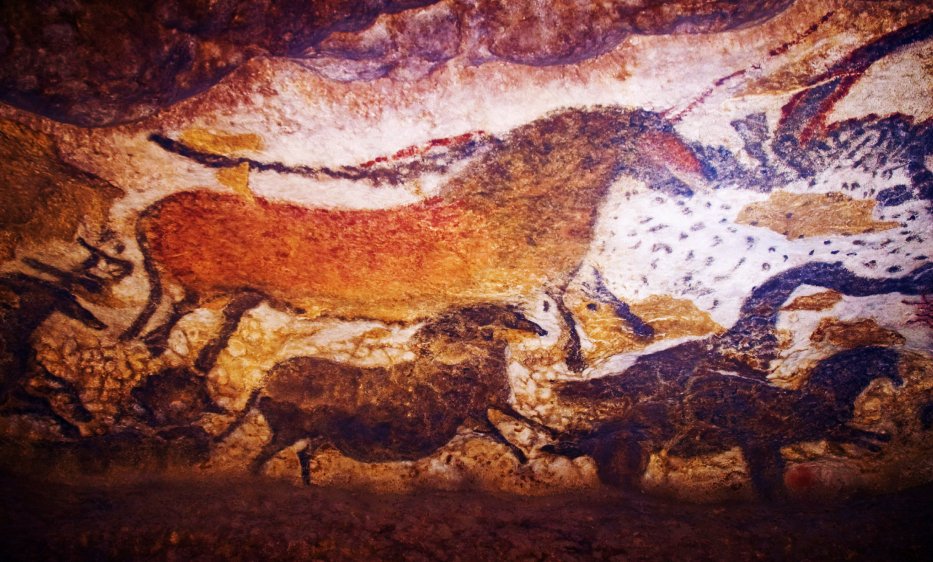 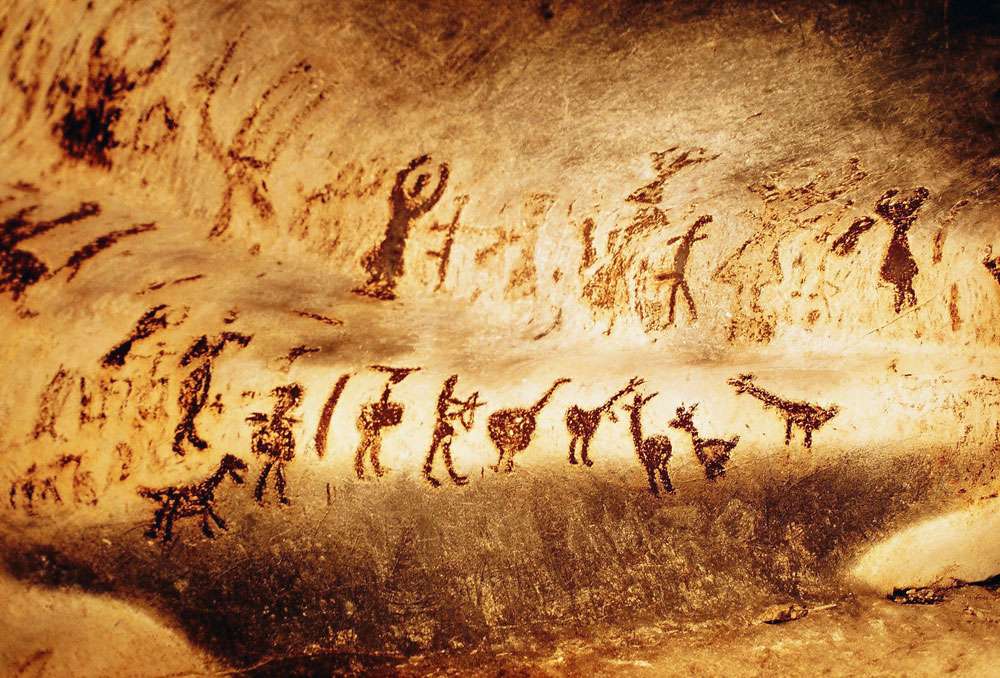 Early Human - Pictorial Signs - (Pictograms)
Pictograms can also be found in ancient Egyptian hieroglyphics.
Video: Egyptian Hieroglyphs
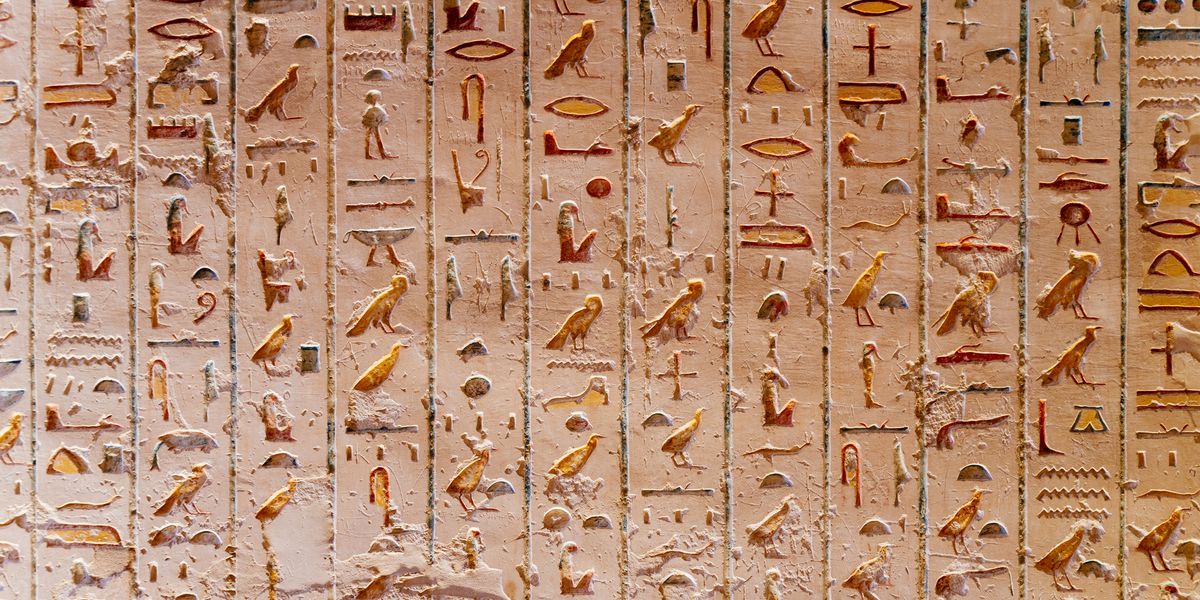 Origins Of The Alphabet
Latin Alphabet 1-400 AD


Adapted from Greeks by Romans in 114 AD, on the Trajan Column in Rome.  
These Trajan capital letters have served, ever since, as a permanent criterion 
for modern lettering.  They were first sketched on stone with a broad brush, then incised with a chisel & mallet. Spurs on the end were chisel marks, later to become serifs.
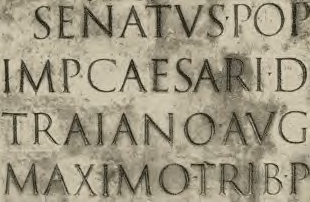 Second Century Roman Inscriptional Letterforms
At this point in time there was no alternative to capital (majuscule) letters. 
However, it is clear that these beautiful forms did have an influence on the 
lowercase (minuscules) as they began to evolve during the following few centuries.
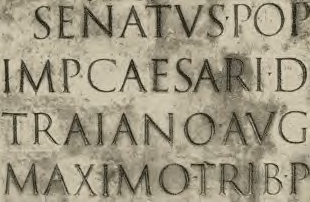 Gutenberg's Type, Circa 1440


The angular Gothic letter of Johann Gutenberg's type closely follows the style of handwriting practiced in Germany at the time. 

Video: Heroes of Progress – Johan Guttenberg

Gutenberg first invented the process of printing from moveable type in 1440… one of the most monumental achievements of our civilization. 
The next visual is a page from his famous 42-line Bible which was printed in two volumes between 1452 and 1455.
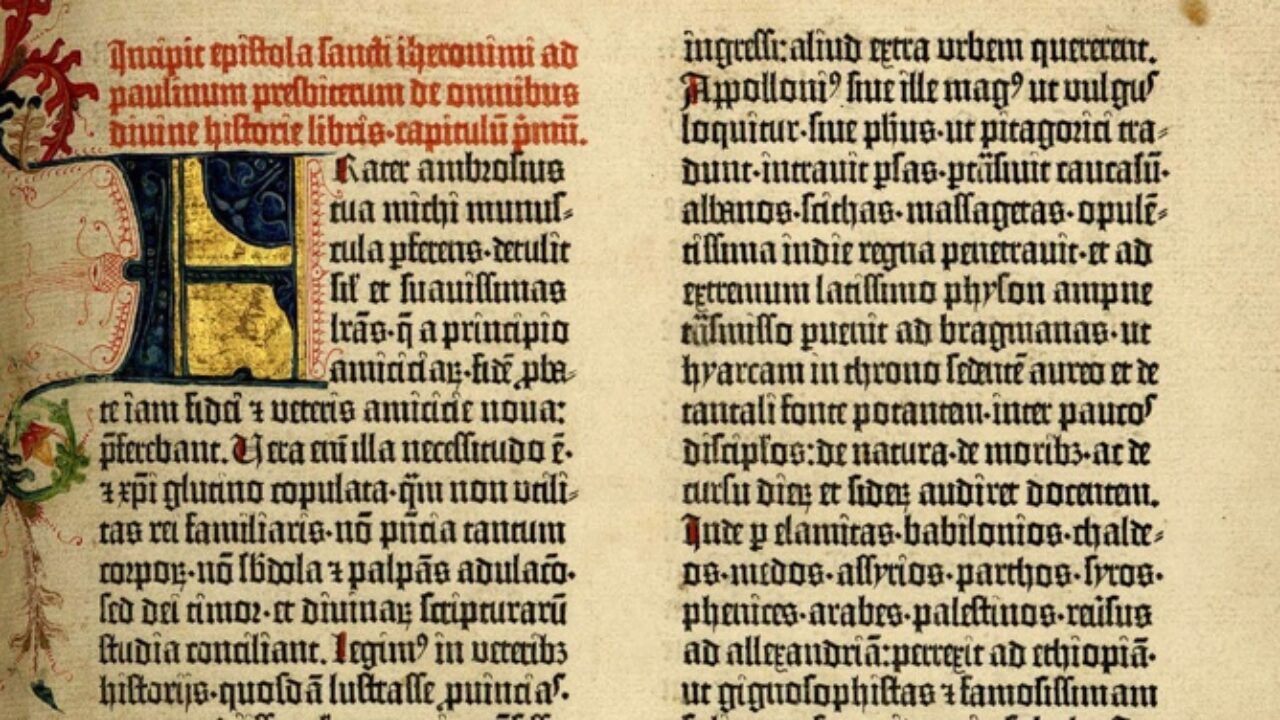 The Development of the Alphabet

From the time of the invention of printing in 1440 printers from this period were mostly scholars who welcomed the means to produce books.
Originally, books were meant ONLY for cultured men of certain social standing who became printers and who themselves undertook many of the operations within the printing process. 	

Video: Where Did The Alphabet Come From?
Anatomy Of Letters
2.
Booty
3.
1.
9.
4.
5.
8.
6.
7.
Identifying Styles and Types of Fonts
FONT CLASSICS - Serif Style
These are known as “traditional” style fonts
and are mostly used in books and magazines or
if you are trying to achieve a more refined look.
FONT CLASSICS - Sans Serif Style
These are known as “modern” style fonts
and are used very often on billboards, signs, logos
 and on posters because of the fluid,
easy to recognize and understand design and style.
Arial
Eurostyle
Futura
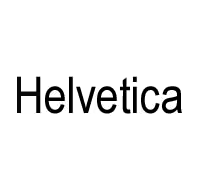 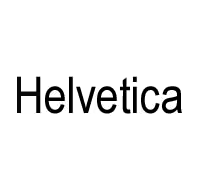 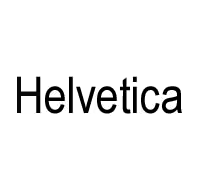 Verdana
Verdana
Verdana
Verdana
Franklin Gothic Demi
Franklin Gothic Demi
FONT CLASSICS - Both Styles
The fonts most widely used online are known as 
web safe fonts. Web Safe Fonts need to be readable across 
Multiple platforms (PC and Mac). 
With a monospace font, each letter takes up the same width and the rest
Serif
Sans Serif
Monospaced
Arial
Courier
Lucinda Console
Tahoma
Georgia
Monaco
Trebuchet
Times
Verdana
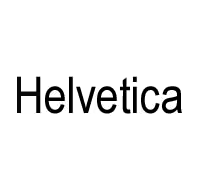 Helvetica
With the name Helvetica (Latin for Swiss), this font has the 
objective and functional style which was associated with Swiss 
typography in the 1950s and 1960s. It is perfect for international 
correspondence: no ornament, no emotion, just clear 
presentation of information. Helvetica is still one of the most 
well-know sans-serif fonts in use today.
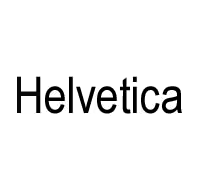 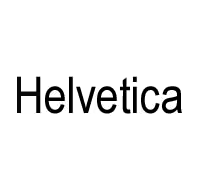 Notice the minimal use of text. Because of this your
eyes are drawn only to the information that’s most 
important to the artist or client.
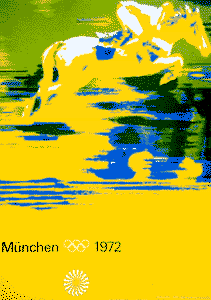 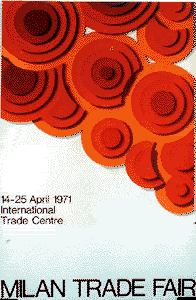 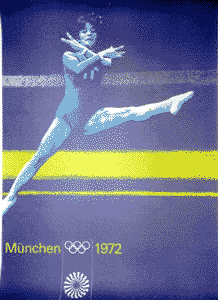 Text is measured in the following two ways.
VERTICAL (up and down) is measured in POINTS
28 Point - Joe Eats Paste
16 Point - Maddie also enjoys paste
50 Point - “Paste is delicious” - says Wednesday
HORIZONTAL (width) is measured in PICAS
- measurements continued -
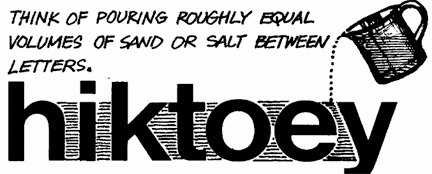 Which is correct?
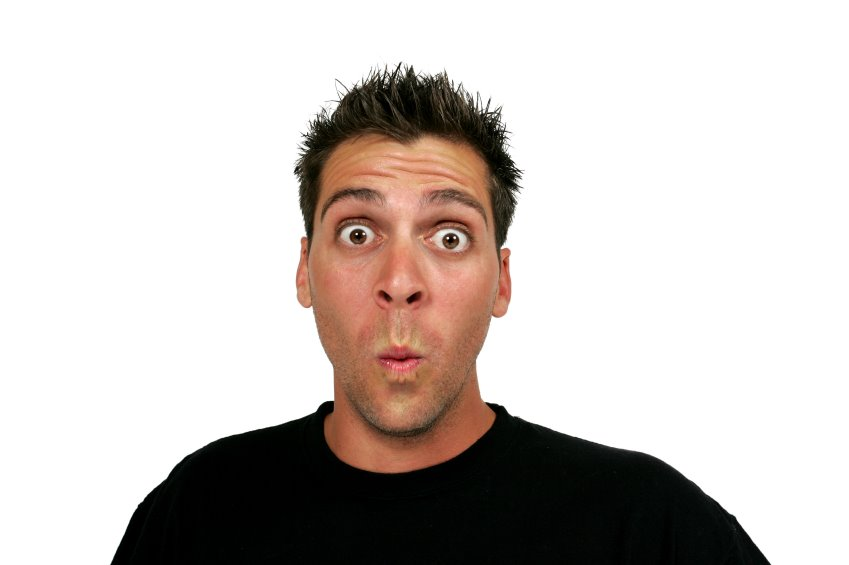 I go to the outhouse at least three times per day.
I g o to the       outhouse at            least three times  
pe r  day.
- measurements continued -
- measurements continued -
- measurements continued -
S a i g e  l i k e s  w h e n   g u y s  w h i s t l e  a t  h i m
Gabby enjoys when guys whistle at her
Stephanie  enjoys  when   guys  whistle  at  her
Mr. Juul gets freaked out  if girls  whistle  at  him
- measurements continued -
- KINDS OF TYPE -
Headline Type sizes range from a minimum 
of 14 points on up.
- HEADLINE EXAMPLES -
- HEADLINE EXAMPLES -
Why Does Alek Eat His Own Poop?
IT’S OFFICIAL!
TYLER TO WED HIMSELF!
- KINDS OF TYPE -
- BODY TYPE EXAMPLE -
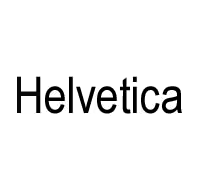 Times New Roman
Franklin Gothic Demi
Garamond
Arial
- BODY TYPE EXAMPLE -
Which of these 
fonts are easiest for
you to understand 
and read?
? Know why ?
It’s what YOU are
most accustomed to… thus these fonts get used 
most often.
- HIERARCHY -
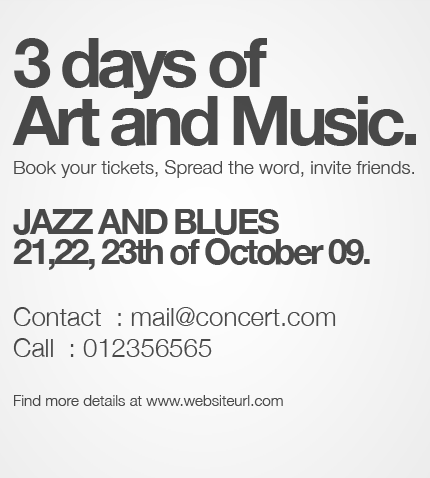 VISUAL HIERARCHY refers to the descending order of several fonts within a design.

The Headline is usually largest or has attention drawn to it using weight or color.

The information in or order of least importance follows.
- FONT FAMILIES -
Consists of variations within one style of font.

Helvetica for example, has a huge family tree.

Some fonts may only have bold or italic versions
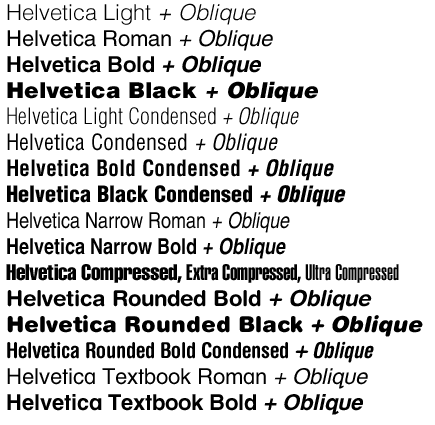 Summary.
Our current alphabet is made up of 26 distinct symbols that 
represent thousands of years of evolution in design.  As a 
designer, you can modify, simplify or embellish these symbols 
and forms, but you cannot change the basic shapes 
without weakening communication.
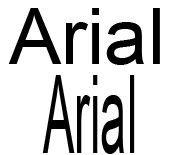 Look through all the font links we have available online at www.juularts.com

Also check out www.Fonts.com 

That is all for today spuds…
RECAP QUESTION TIME
What is TYPOGRAPHY
The Art Of Printing With or Design with Type
Who was JOHAN GUTENBERG
First invented the process of printing from movable type in 1440.
What did GUTENBERG’S invention help create in the Western World?
Books… Literacy… Schools… Critical Thinking… Individualism
RECAP continued
This style of serif font is mostly used in books and magazines
“Traditional”
With guideline strokes is known as?
SERIF
Without guideline strokes is known as?
SANS SERIF
RECAP continued
Text is measured in the following two ways.
POINTS which measures what?
Height
PICAS which measures what?
Width
KERNING
- Adjusting the space between letters
LINESPACING (LEADING)
- Adjusting the space between lines of text
WORDSPACING
- Adjusting the space between words
RECAP continued
HEADLINE TYPE is measured
in 14 POINTS and up
BODY TYPE is measured
up to 12 points and down